Ромб и квадрат
Ромб
Ромб – это параллелограмм, у которого все стороны равны.
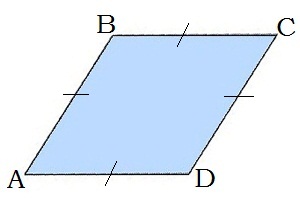 Свойства диагоналей ромба
У ромба диагонали взаимно перпендикулярны и лежат на биссектрисах его углов.
Неправильно говорить: «диагонали являются биссектрисами его углов» или «делят углы ромба пополам», поскольку диагональ ромба является отрезком, а отрезок не может быть биссектрисой, т.е. лучом, и не может делить угол пополам – угол пополам может разделить только биссектриса.
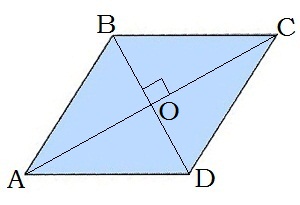 Доказательство:
По свойству равнобедренного 
Треугольника, образованного
Двумя сторонами ромба, следует,
Что медиана (диагонали ромба
Делятся пополам) является высотой и 
биссектрисой
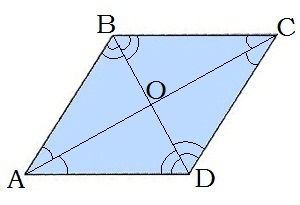 Признаки ромба
Если у параллелограмма диагонали взаимно перпендикулярны, то этот параллелограмм – ромб.

Если у параллелограмма одна из диагоналей лежит на биссектрисе угла, то этот параллелограмм – ромб.
Квадрат
Квадрат – это прямоугольник, у которого все стороны равны.
Квадрат – это ромб, у которого все углы прямые.

У квадрата есть все свойства прямоугольника и ромба.
Решение задач:
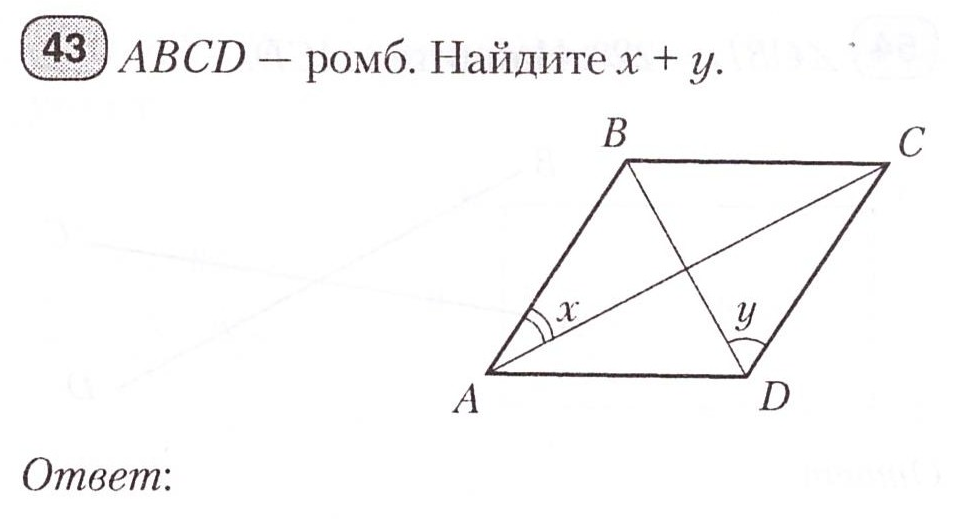 Решение задач:
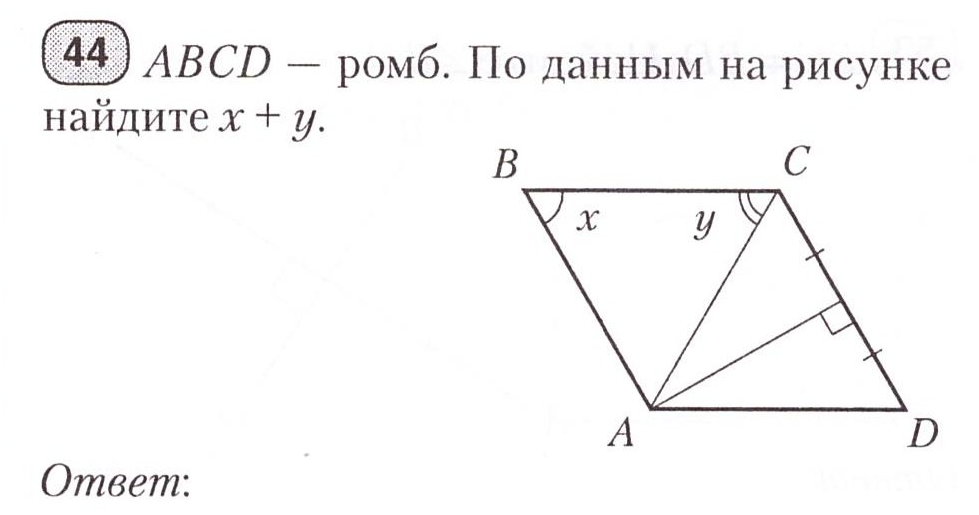 Решение задач:
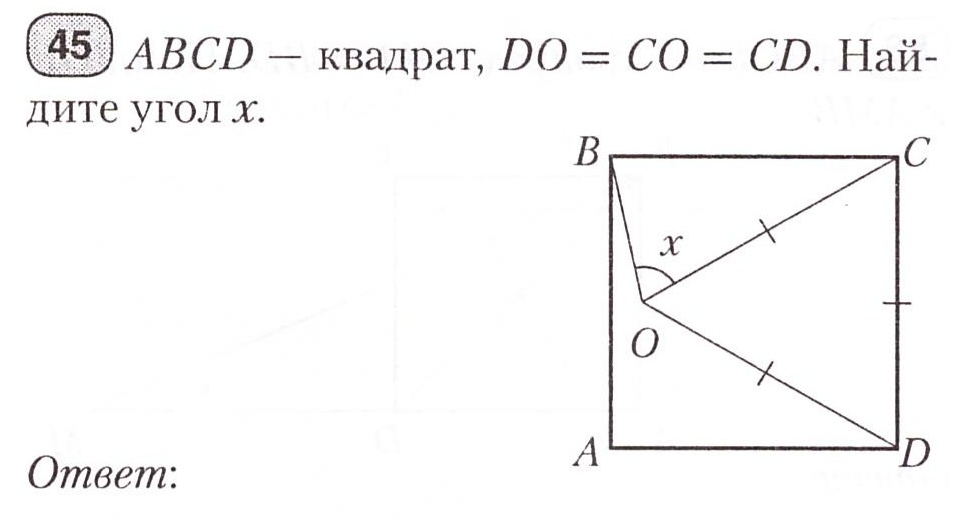 Решение задач:
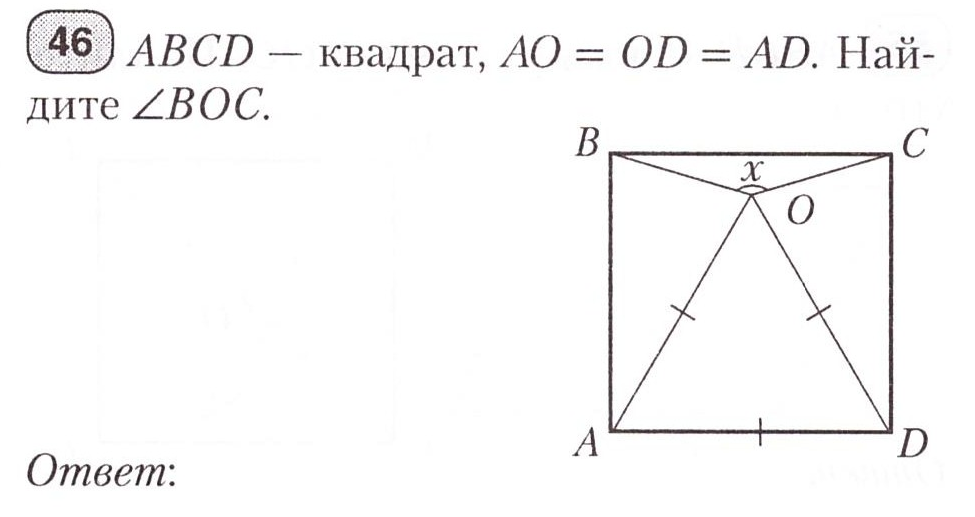